Figure 3 Left: Voronoi model of the visibilities of LDN 1780. This model has 55 polygons. Right: the convolution of ...
Mon Not R Astron Soc, Volume 414, Issue 3, July 2011, Pages 2424–2435, https://doi.org/10.1111/j.1365-2966.2011.18562.x
The content of this slide may be subject to copyright: please see the slide notes for details.
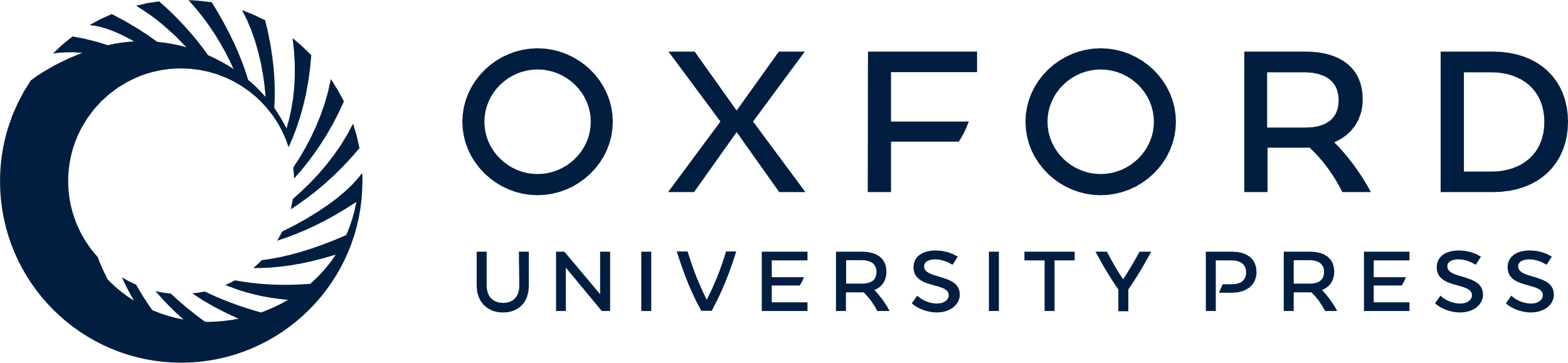 [Speaker Notes: Figure 3 Left: Voronoi model of the visibilities of LDN 1780. This model has 55 polygons. Right: the convolution of the model in the left with the synthetic beam of the data, obtained using natural weights.


Unless provided in the caption above, the following copyright applies to the content of this slide: © 2011 The Authors Monthly Notices of the Royal Astronomical Society © 2011 RAS]